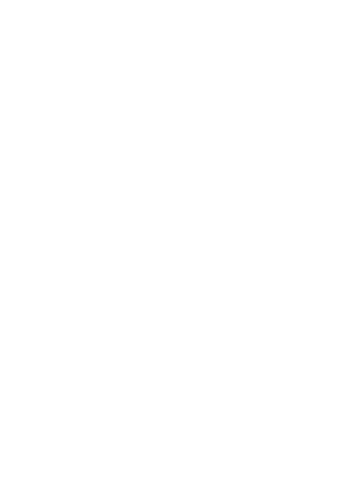 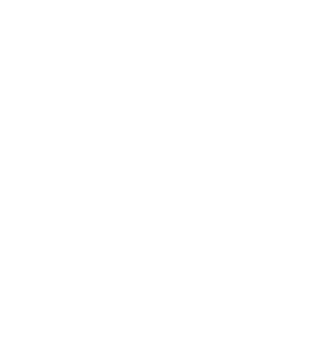 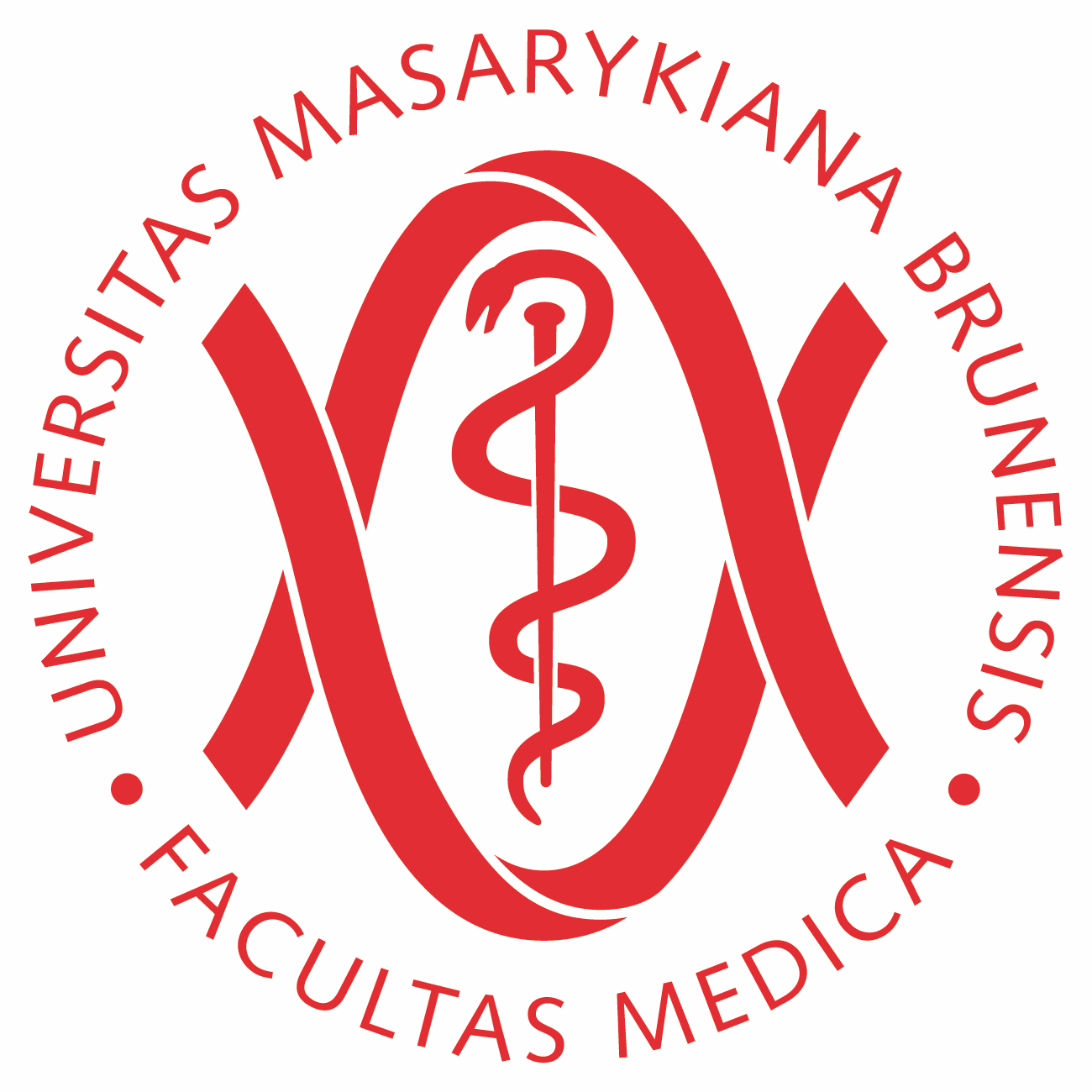 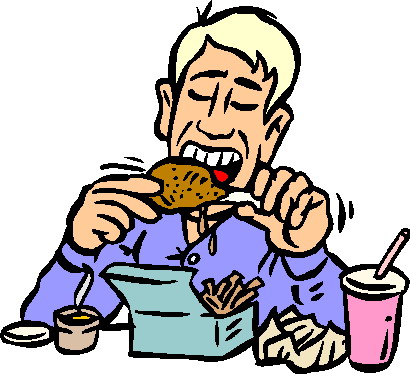 Čeština pro cizince I
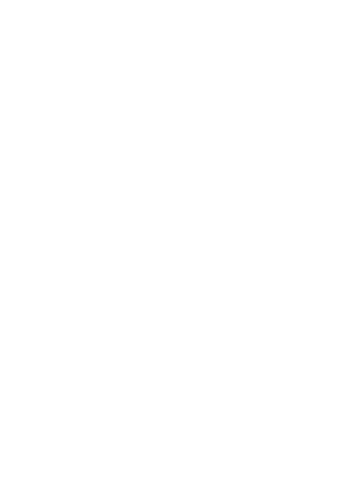 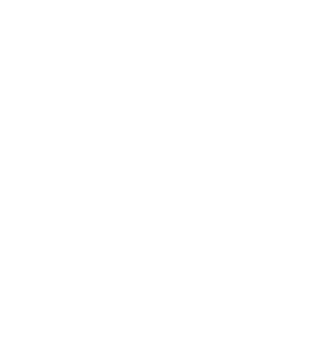 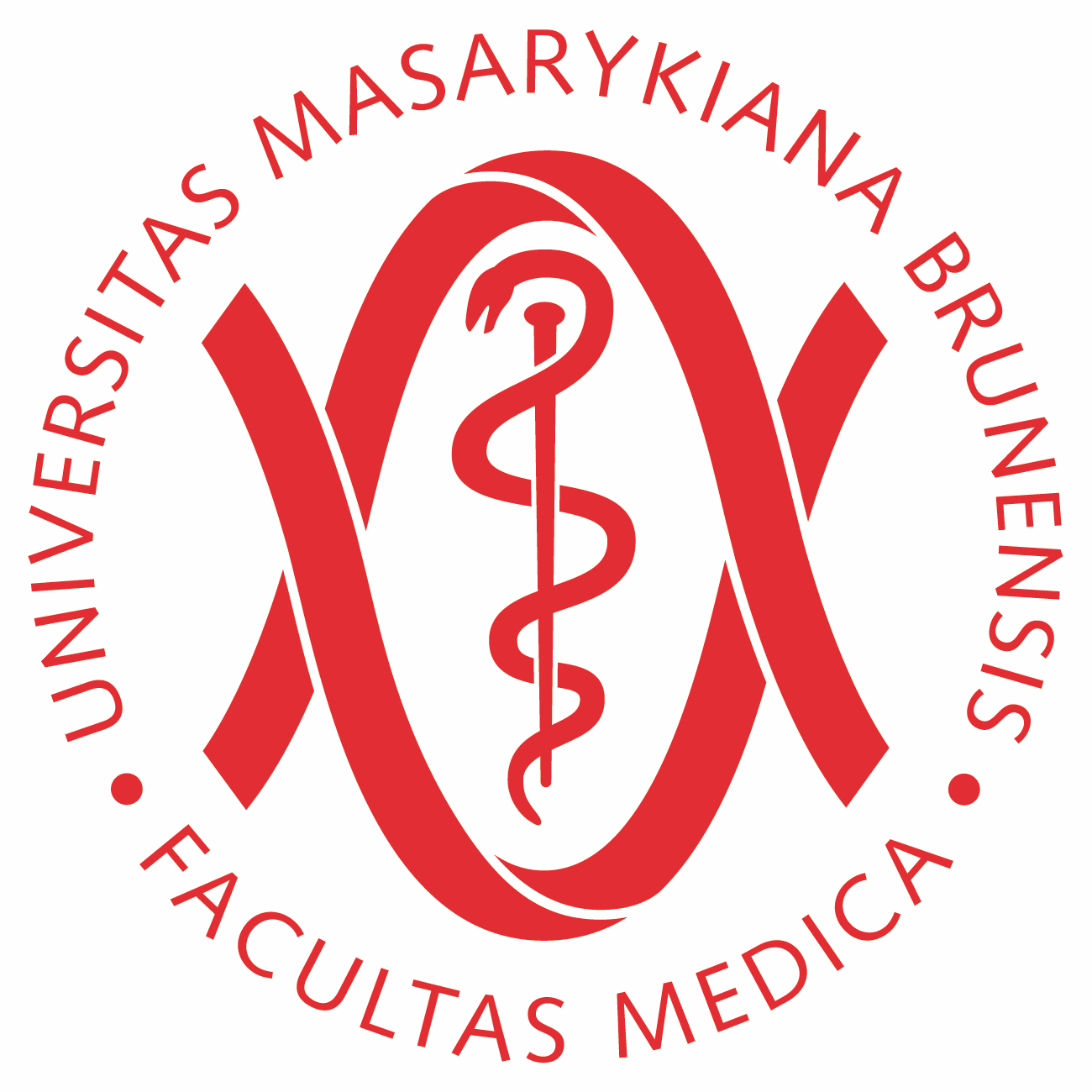 obědvat
(já) obědvám
Čeština pro cizince I
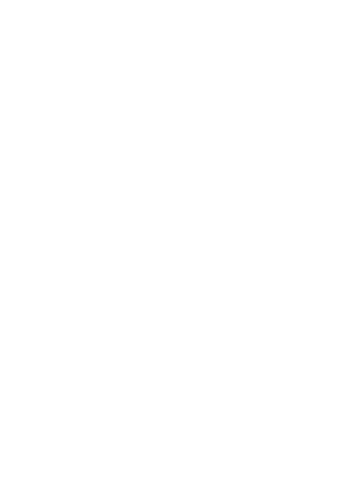 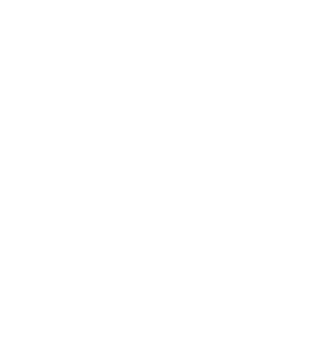 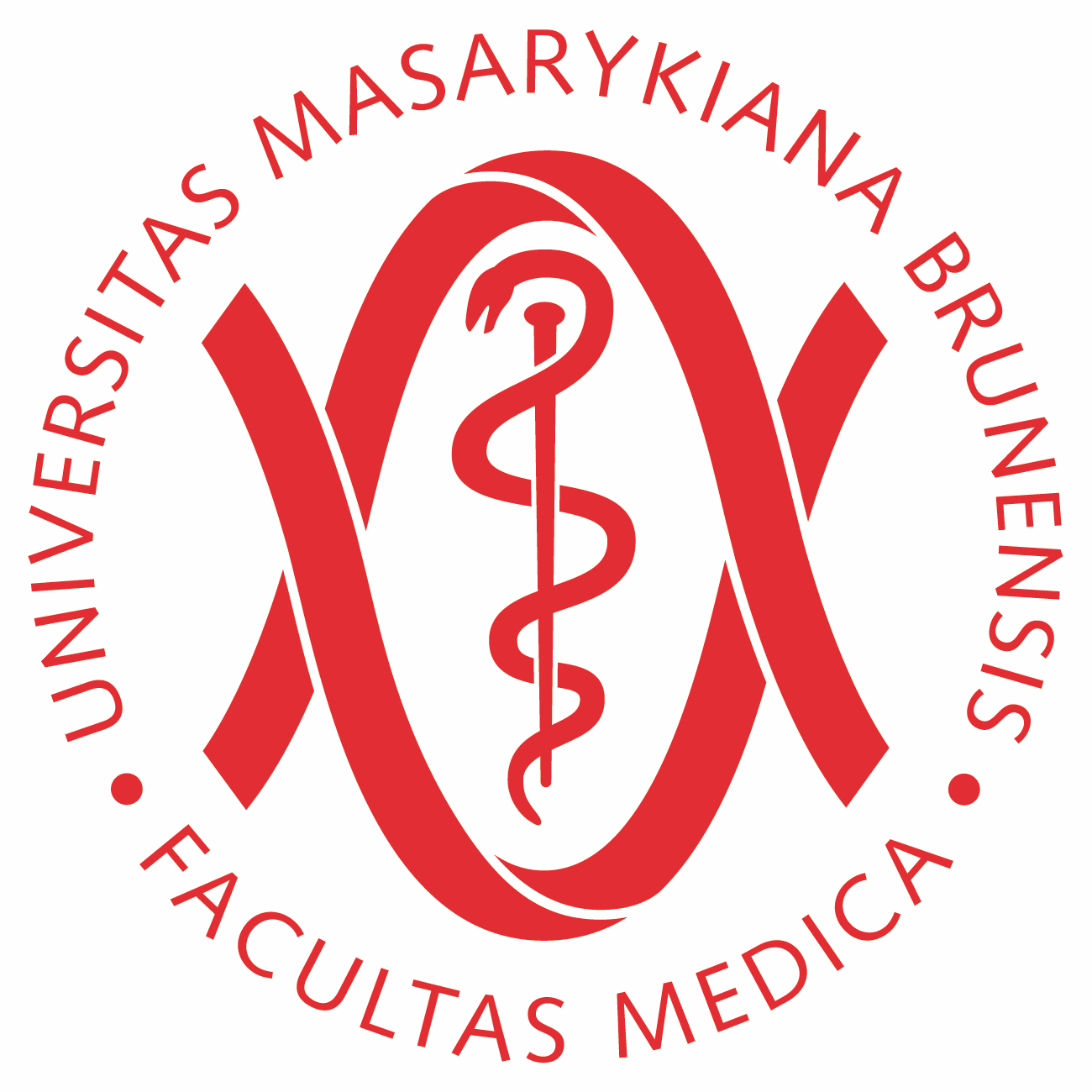 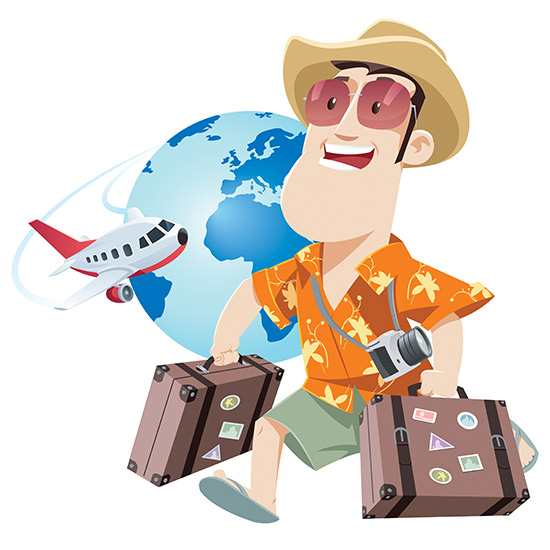 Čeština pro cizince I
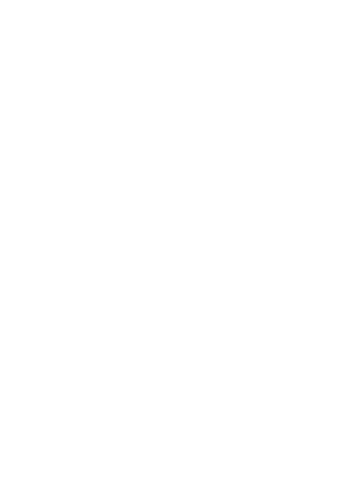 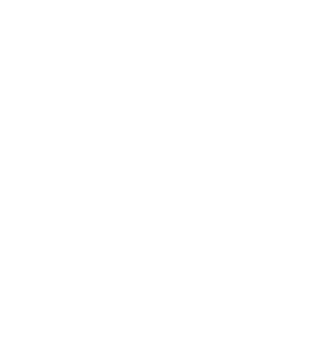 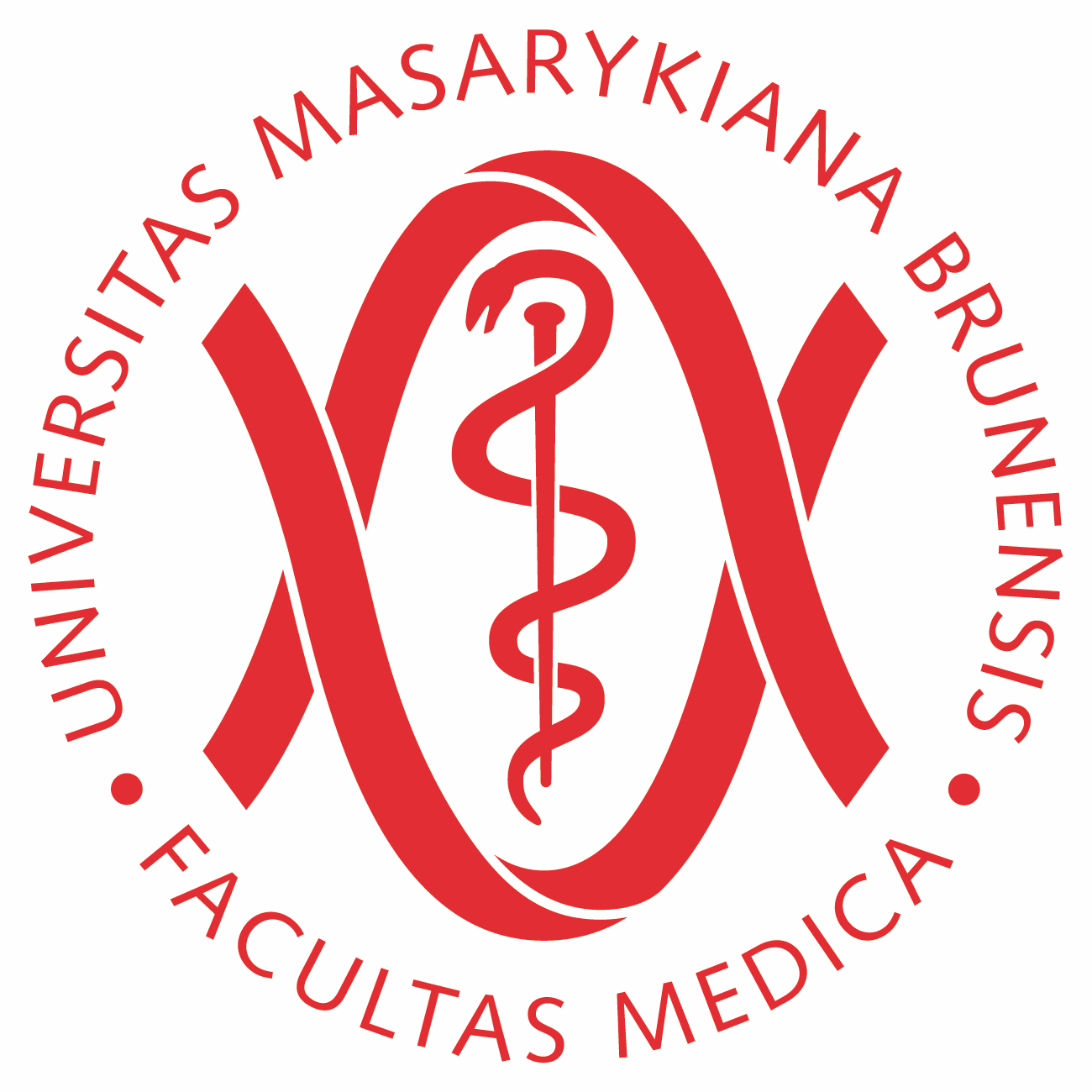 cestovat
(já) cestuju
Čeština pro cizince I
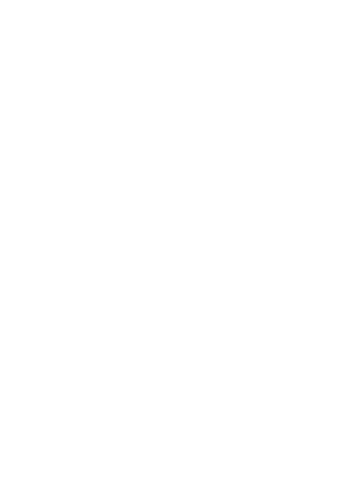 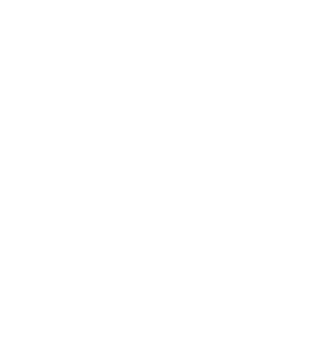 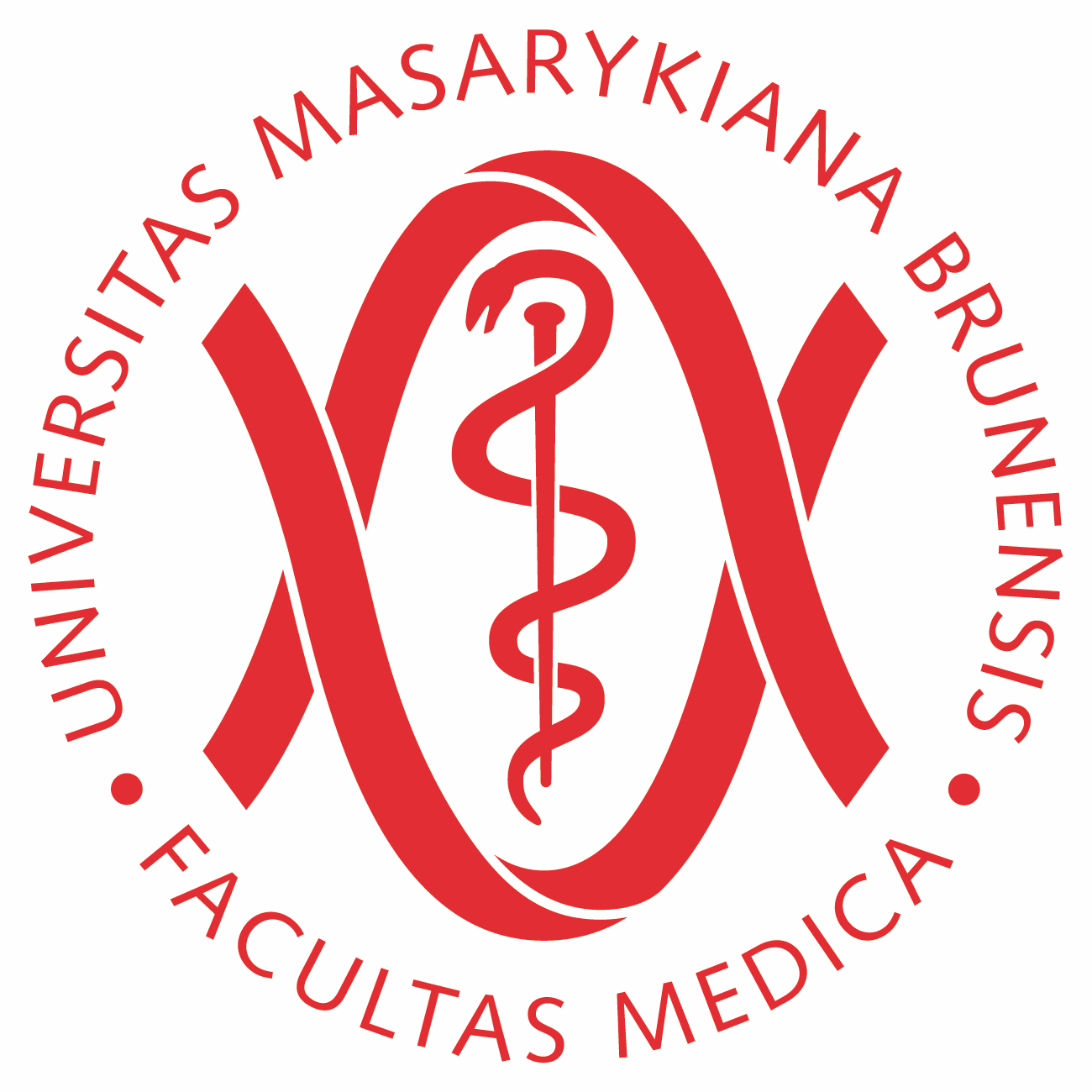 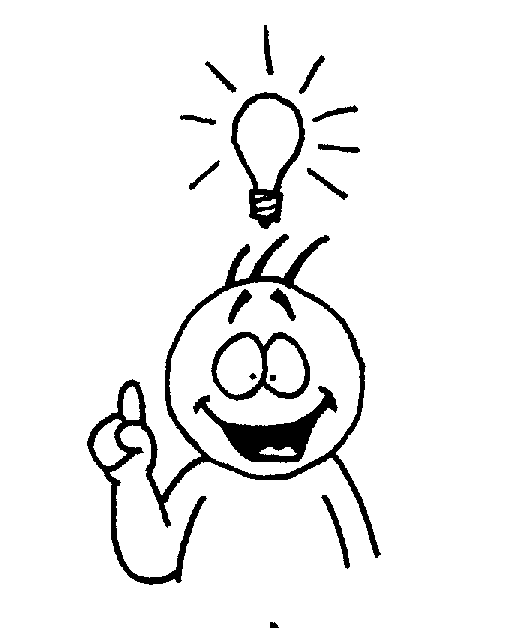 Čeština pro cizince I
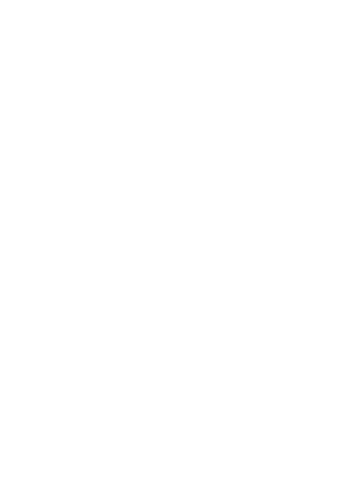 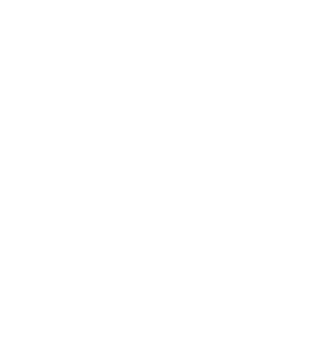 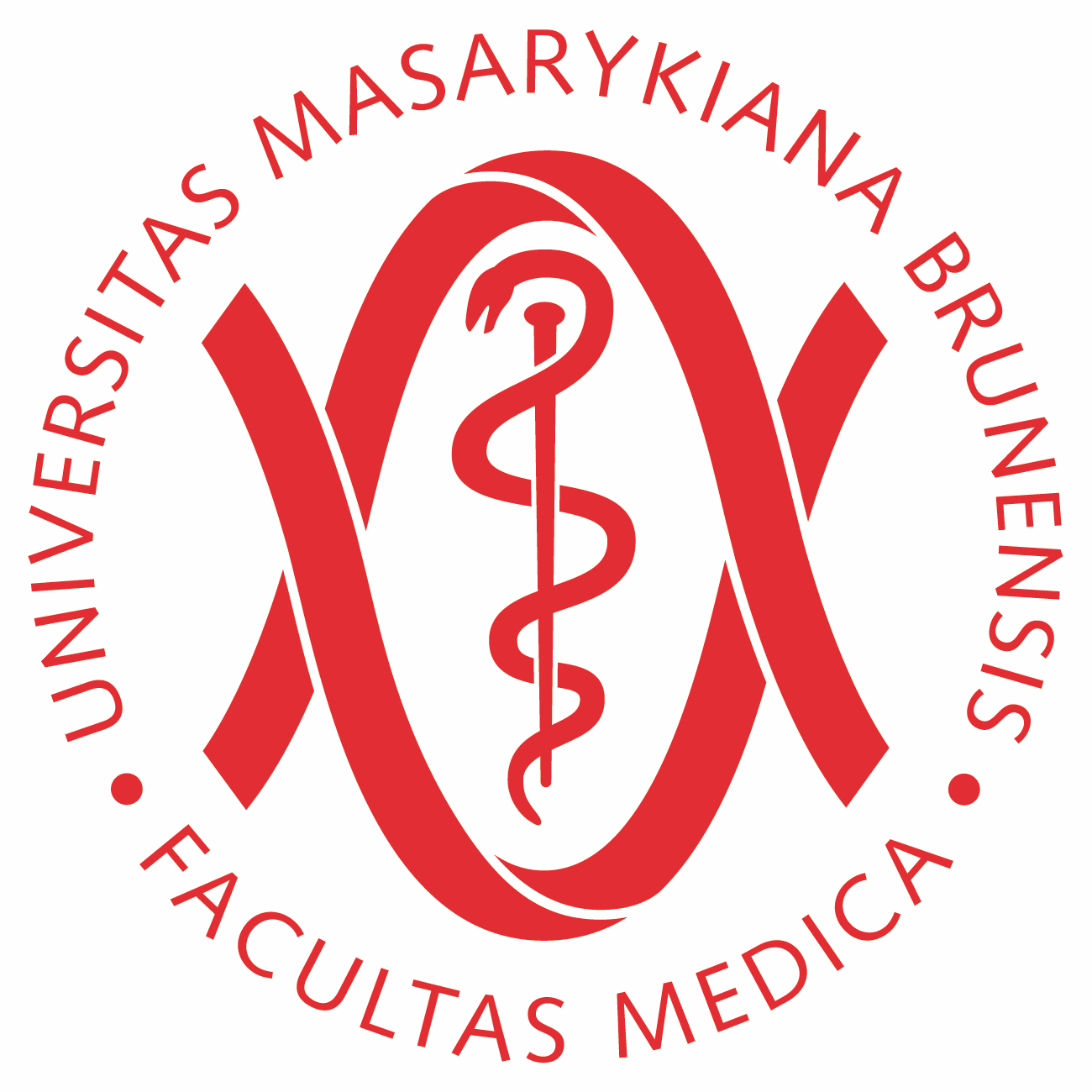 rozumět
(já) rozumím
Čeština pro cizince I
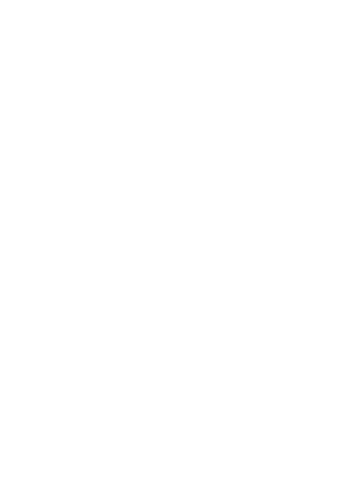 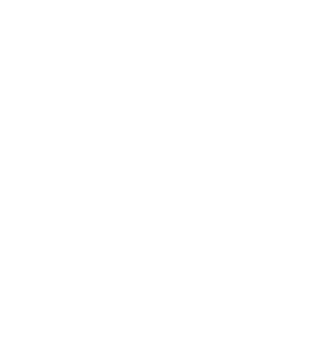 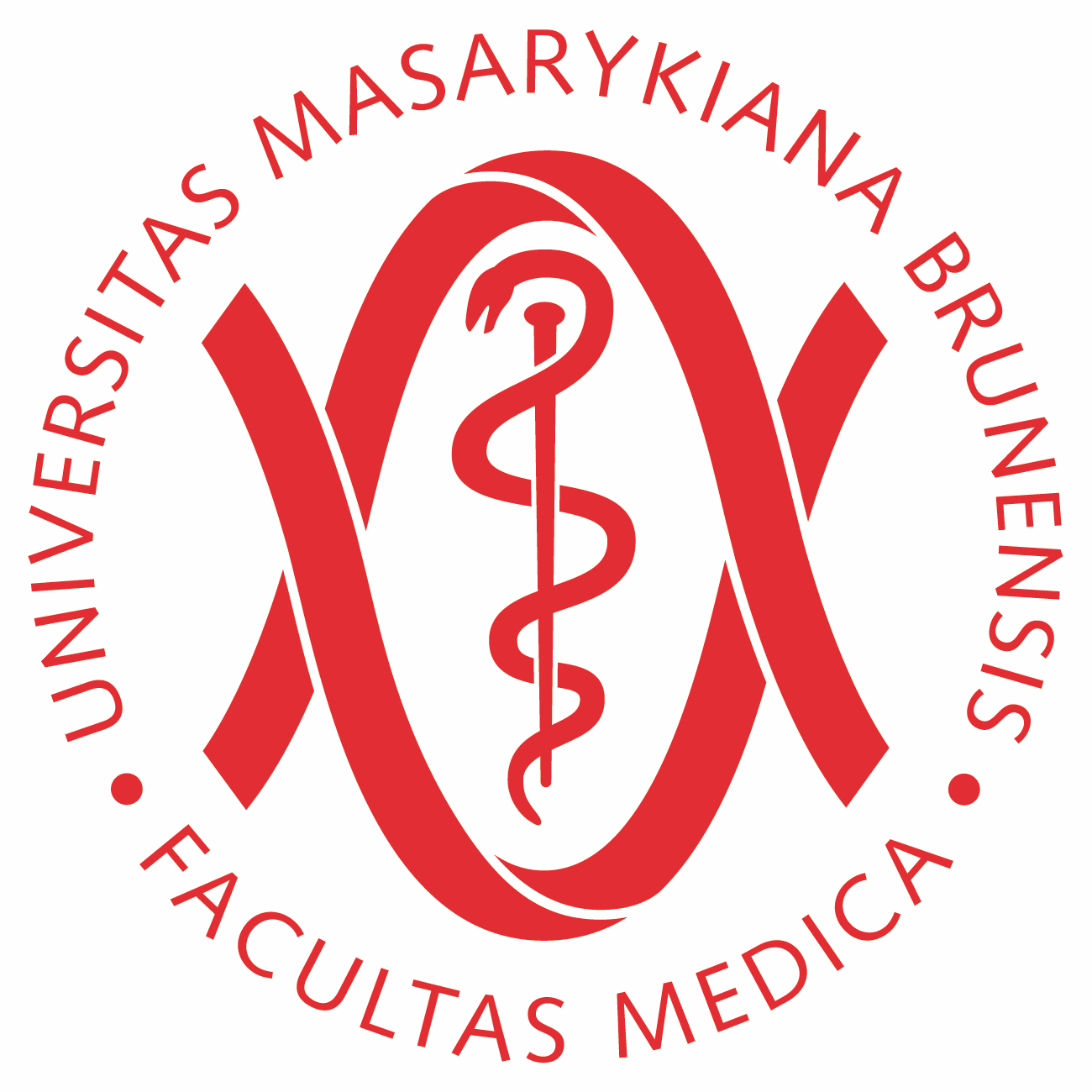 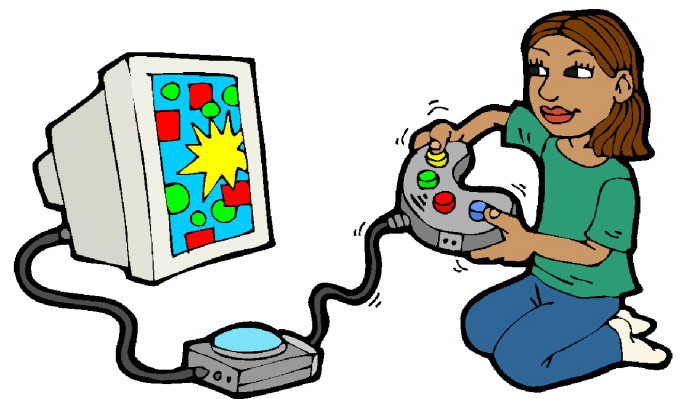 Čeština pro cizince I
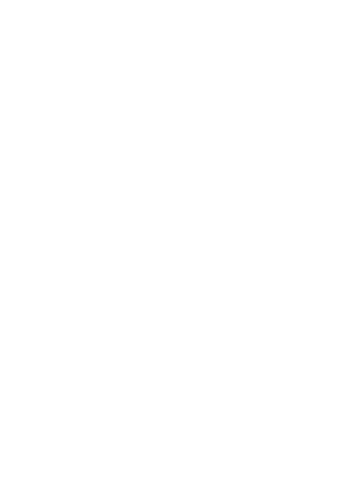 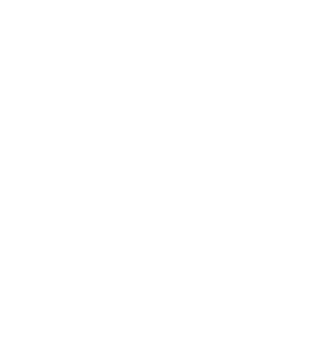 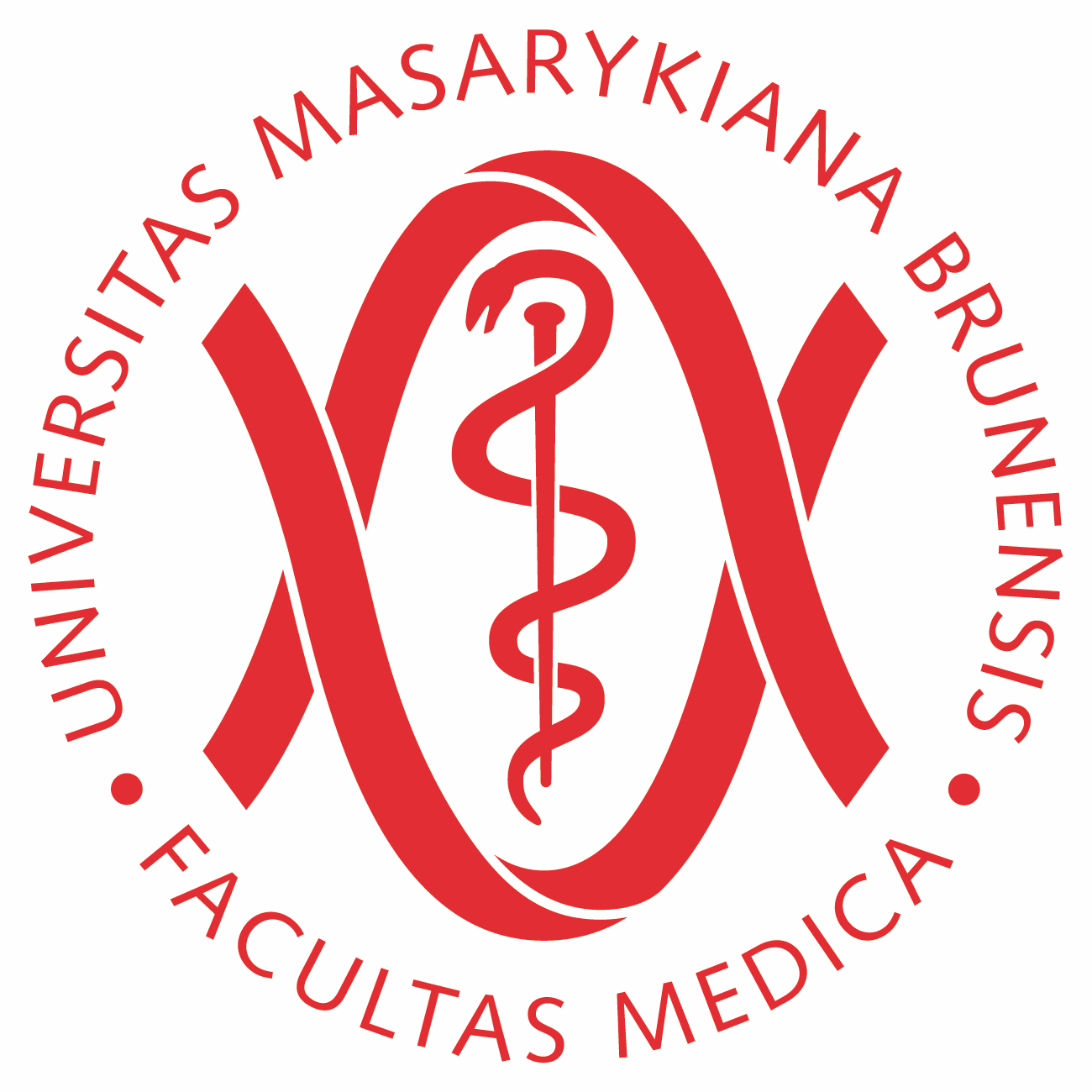 hrát
(já) hraju
Čeština pro cizince I
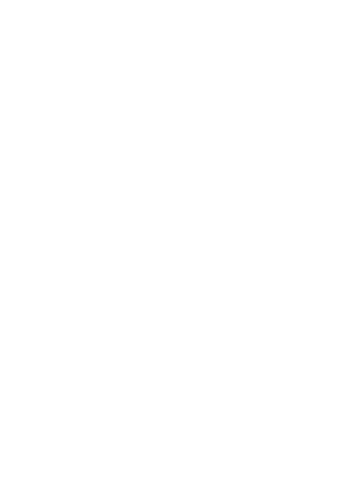 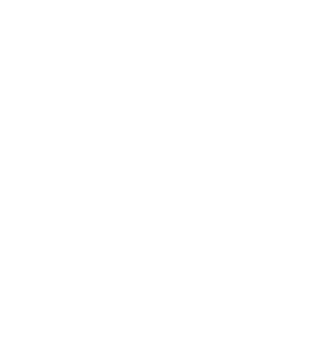 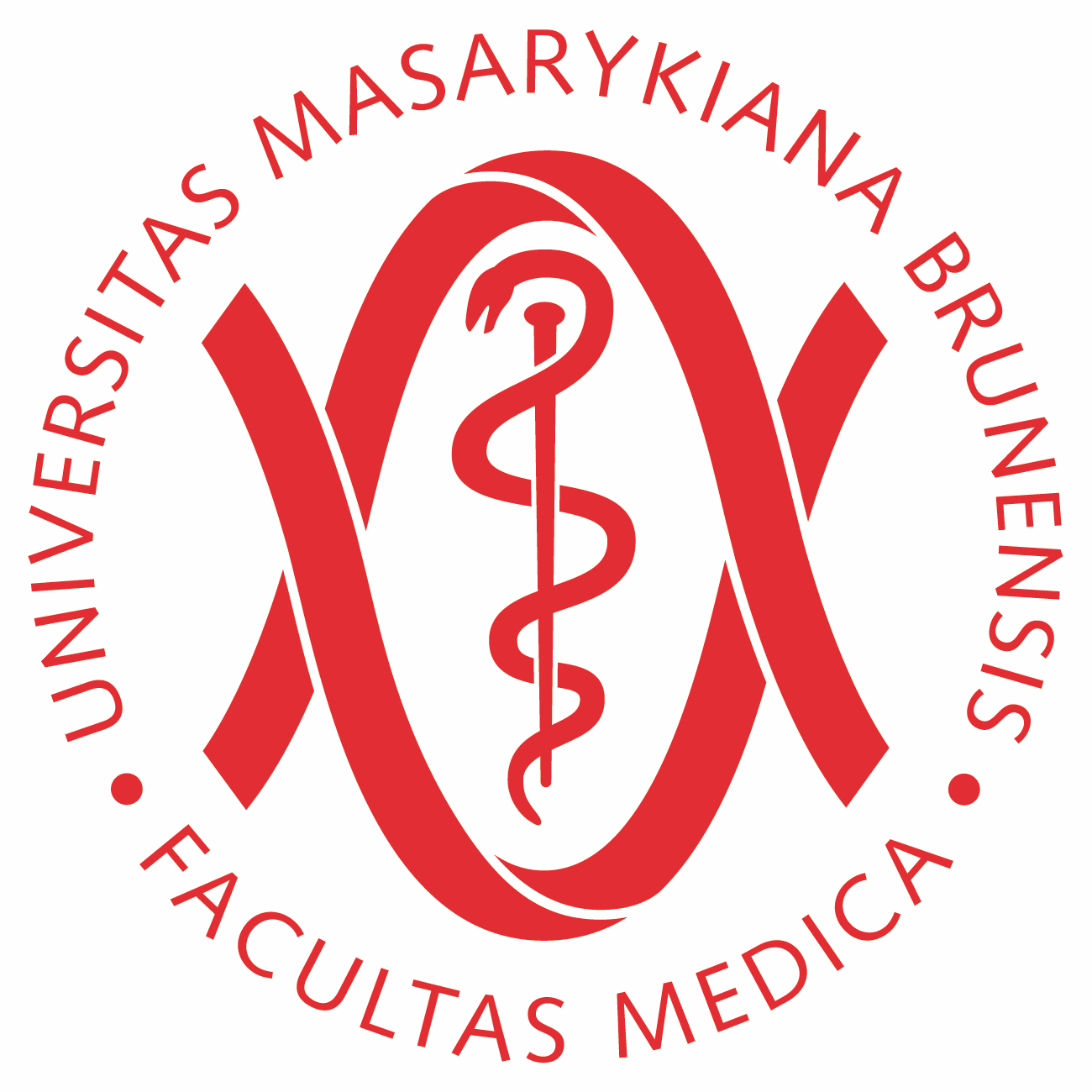 infinitiv
(já) …
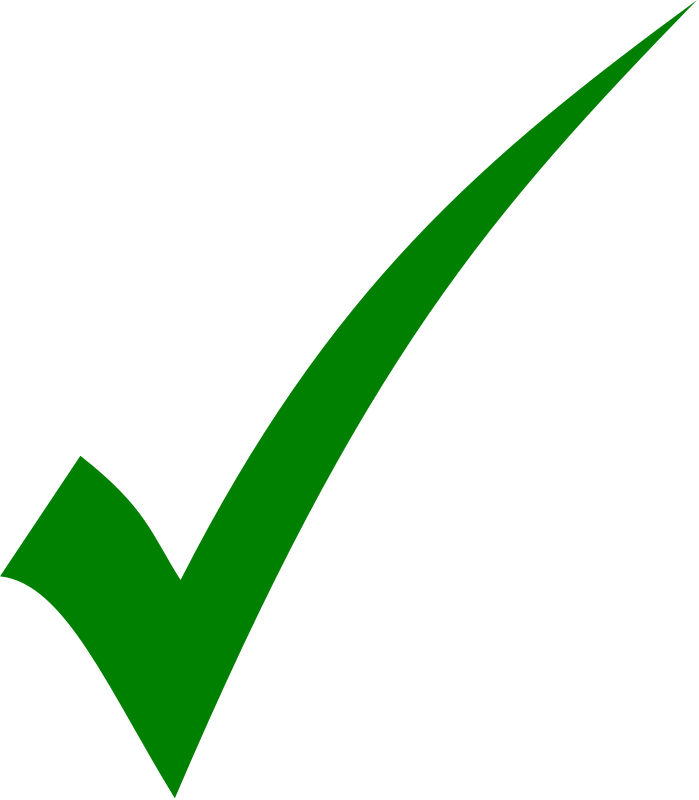 Ano, dobře.

Ne, špatně.
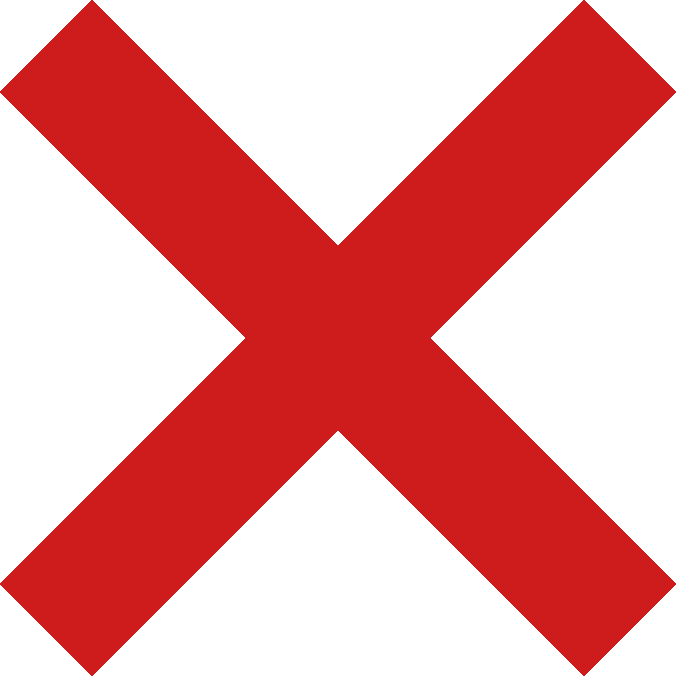 Čeština pro cizince I
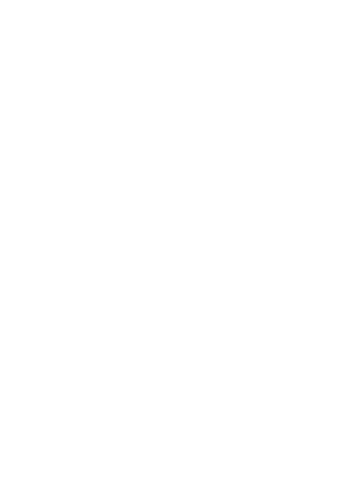 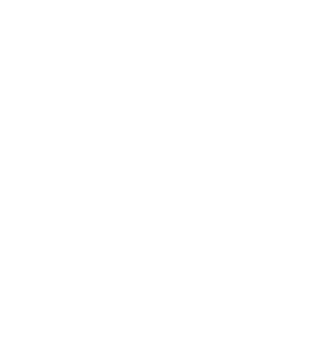 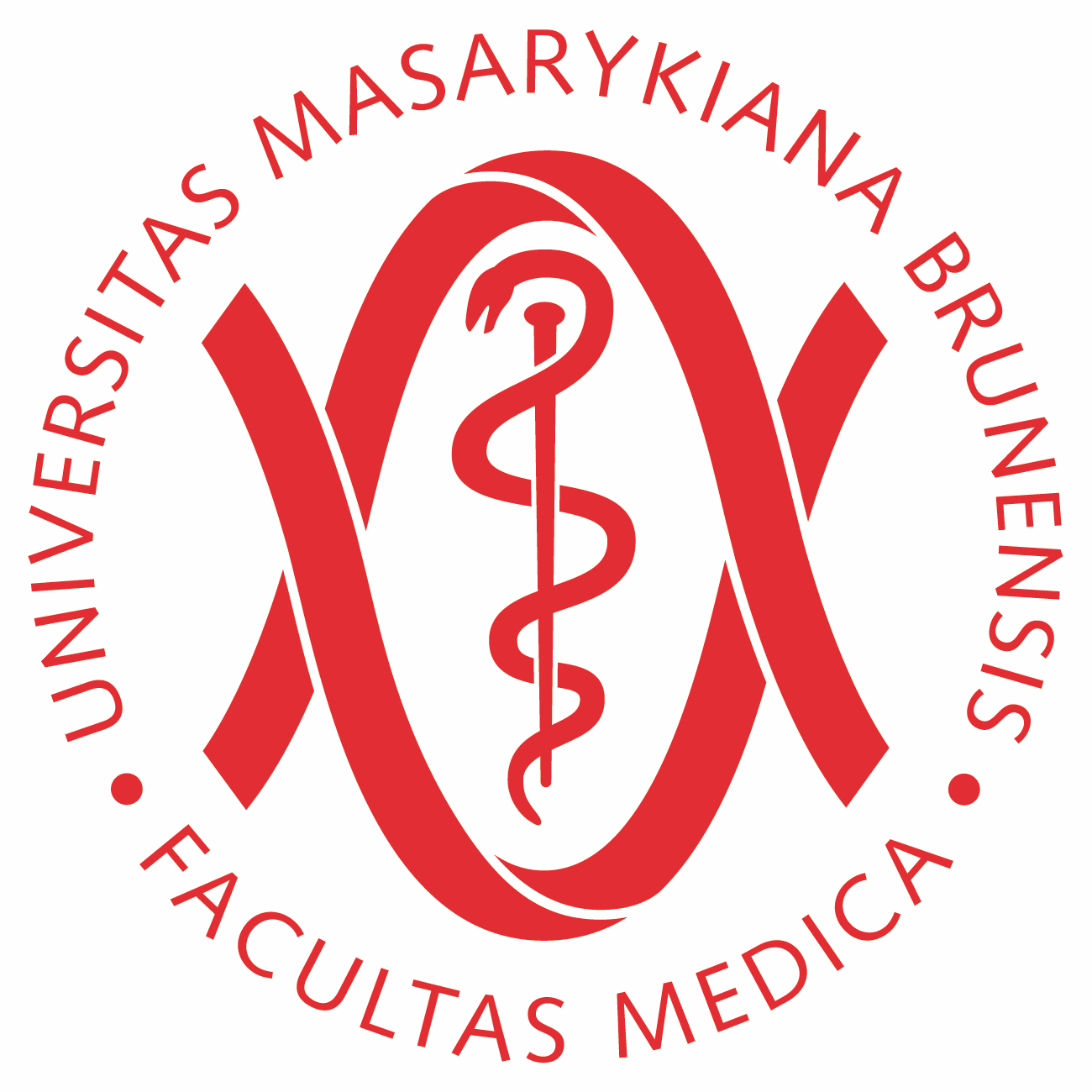 Čeština pro cizince I
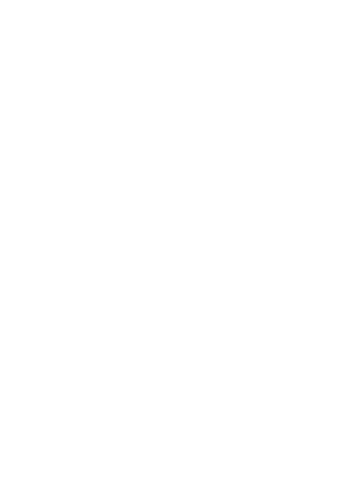 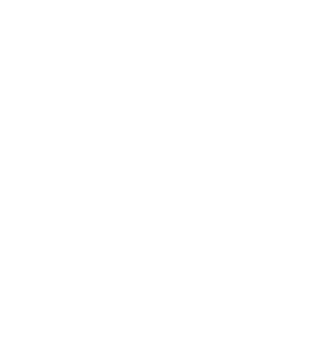 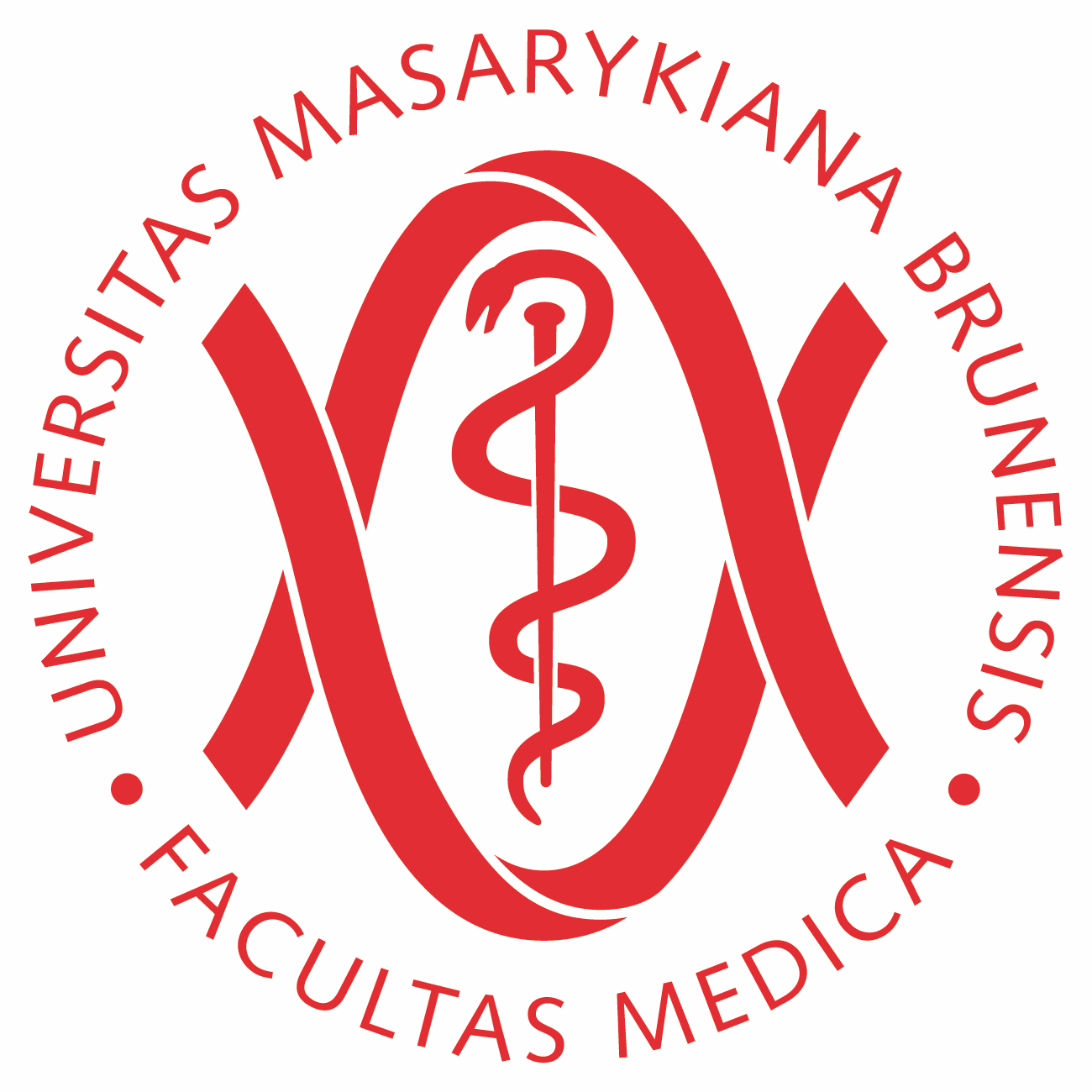 večer         v úterý         ve čtvrtek       

        ráno          v neděli        odpoledne        

v pátek        v pondělí         v noci          

         dopoledne          ve středu          

    v poledne       v sobotu
Čeština pro cizince I
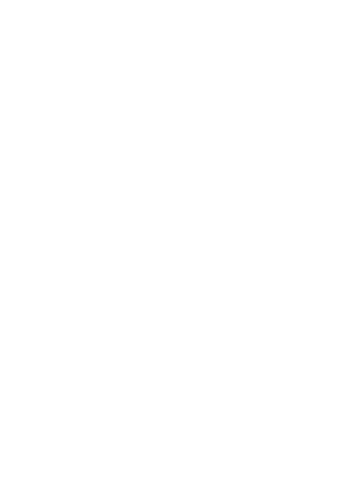 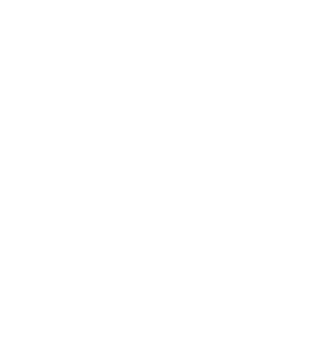 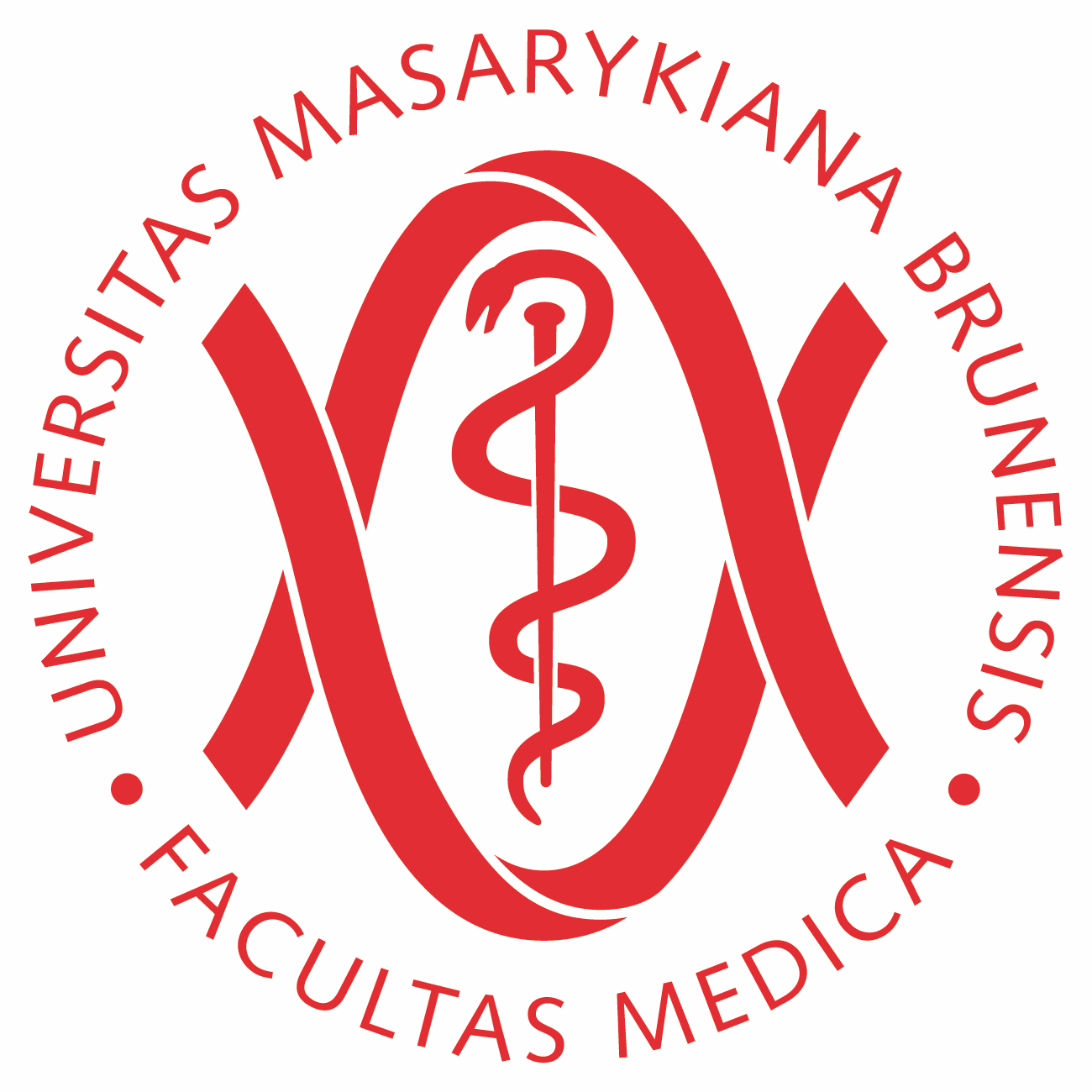 v pondělí
ráno
v úterý
dopoledne
ve středu
v poledne
ve čtvrtek
odpoledne
večer
v pátek
v noci
v sobotu
v neděli
Čeština pro cizince I
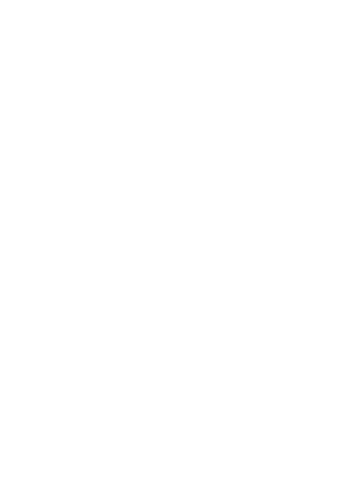 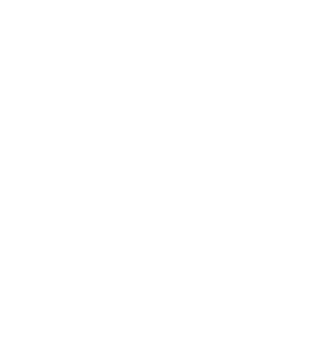 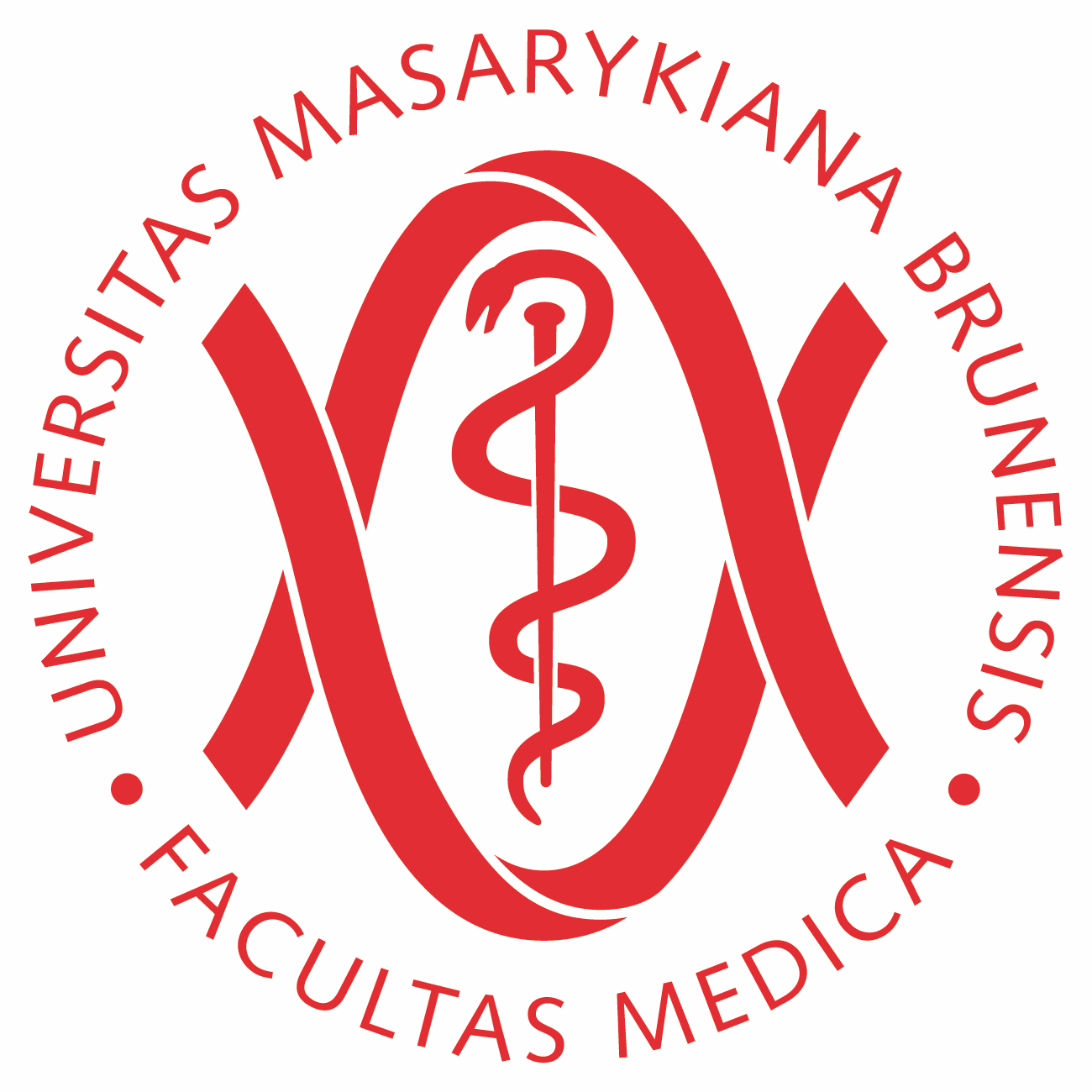 Kdo?

_____________ umí dobře vařit.


_____________ nemluví francouzsky.


_____________ nemusí o víkendu studovat.
Umíš dobře vařit?
Mluvíš francouzsky?
Musíš o víkendu studovat?
Čeština pro cizince I
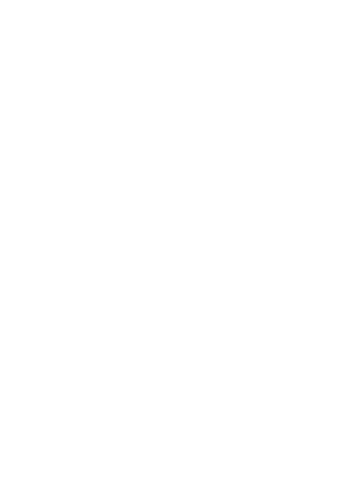 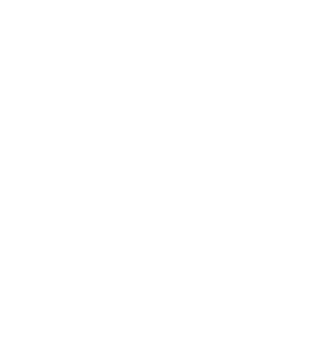 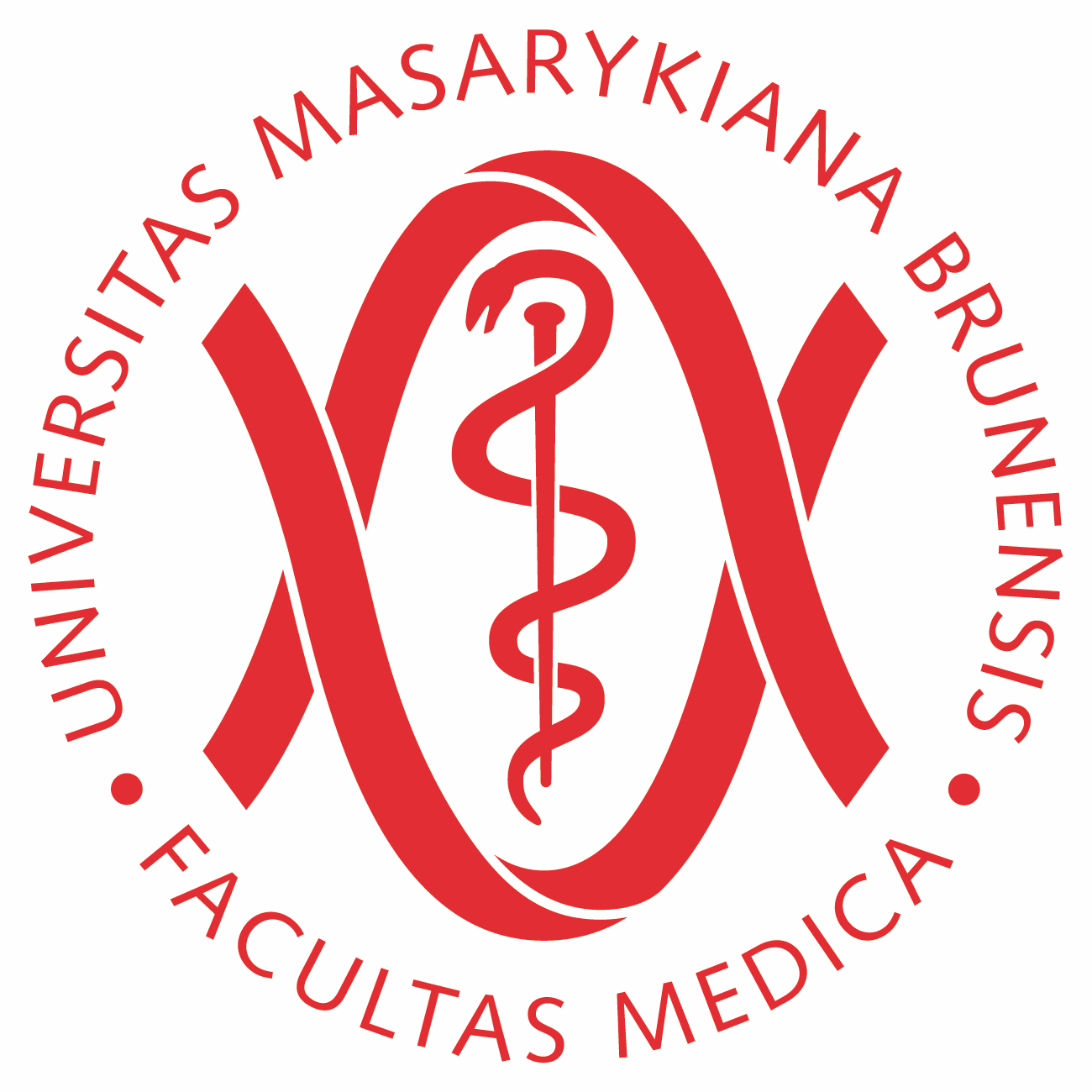 locative singular
Čeština pro cizince I